Álbum de fotografías
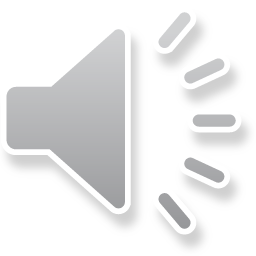 POR OSCAR AUGUSTO BECERRA CARHUATANTA
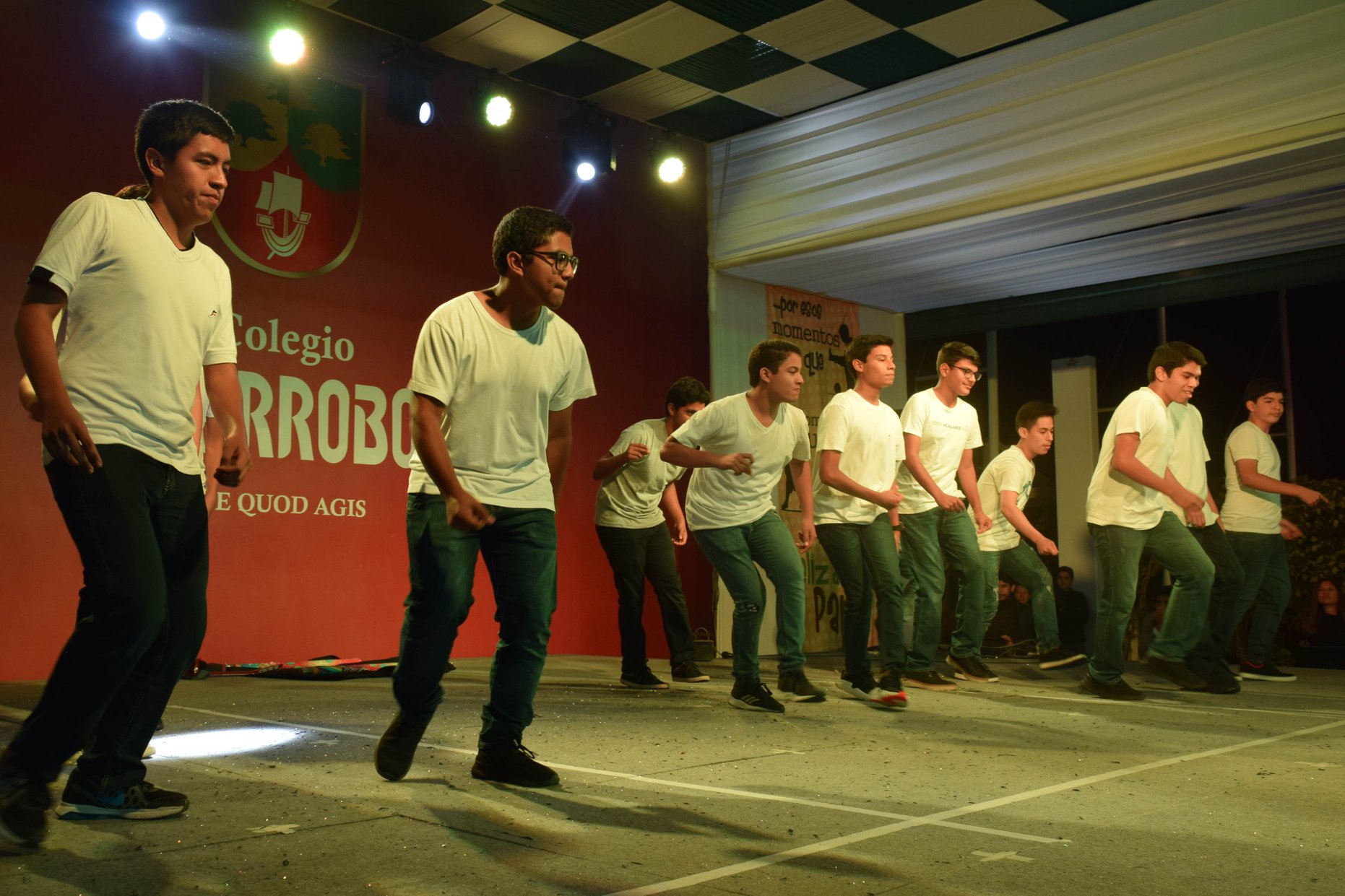 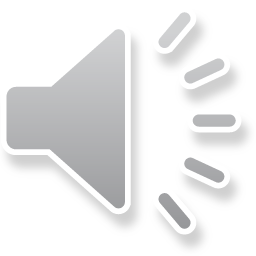 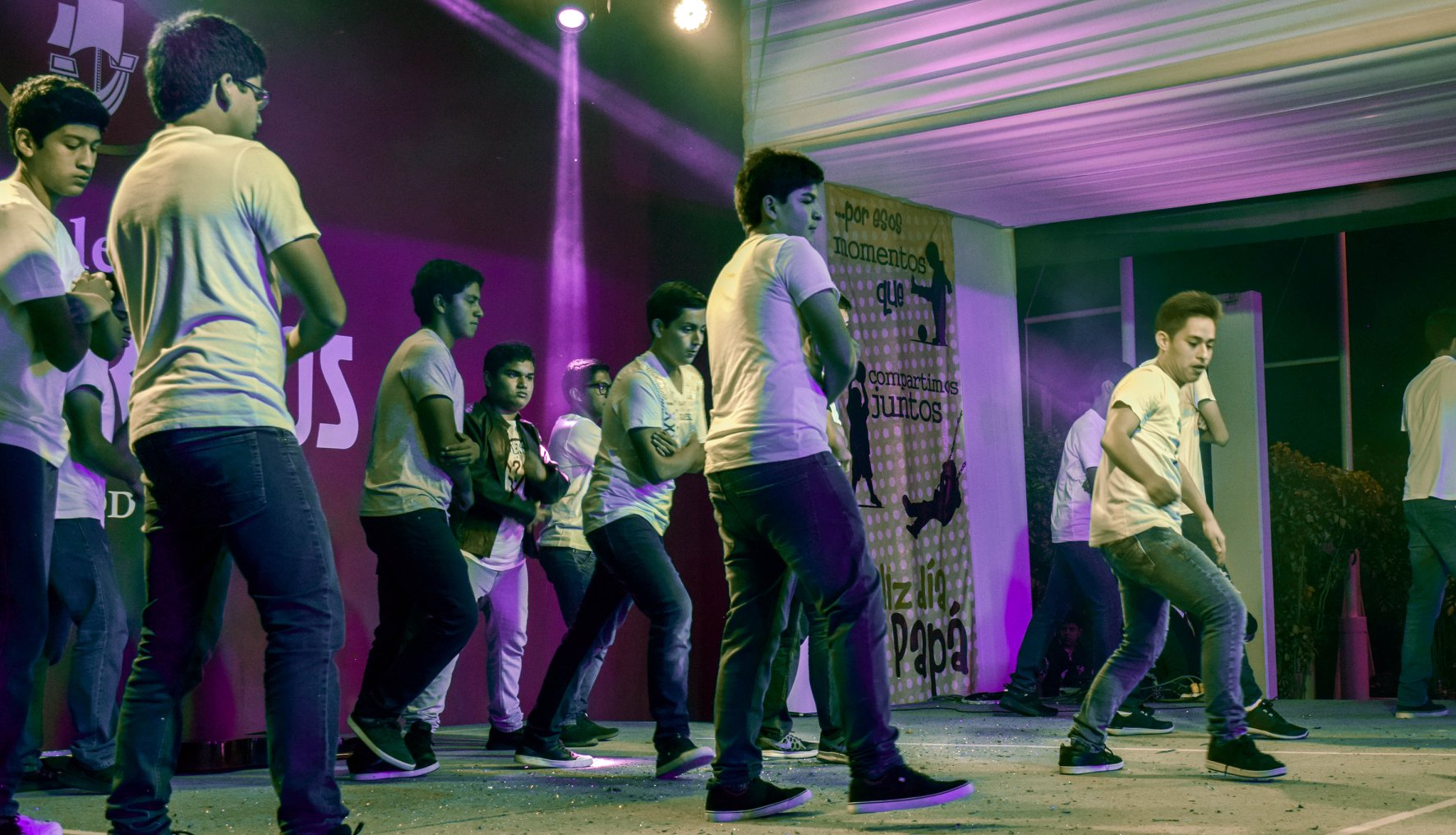 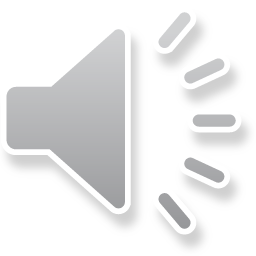 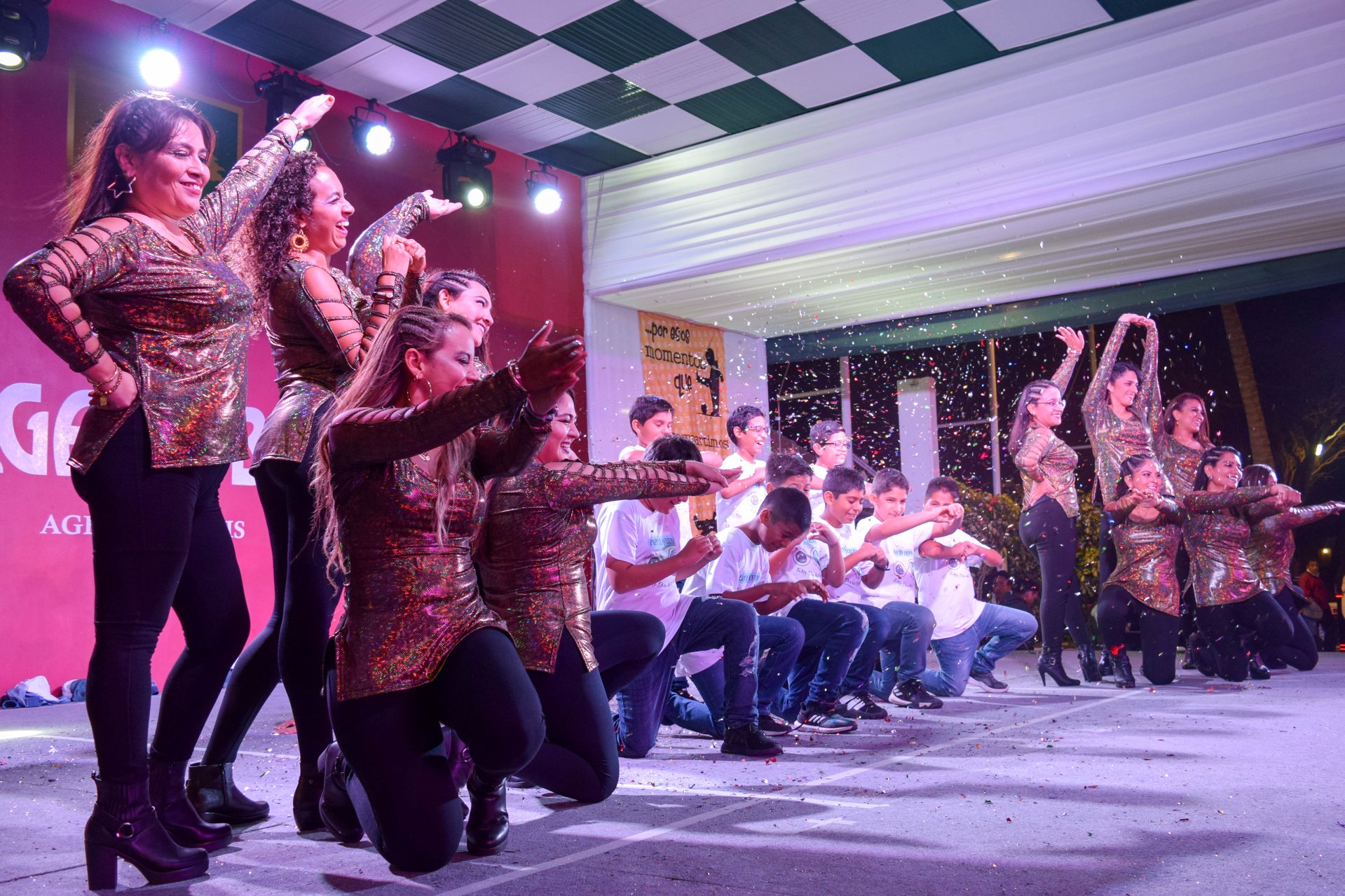 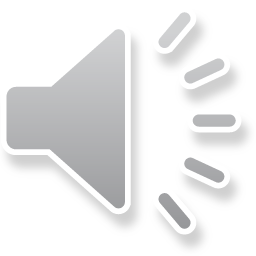 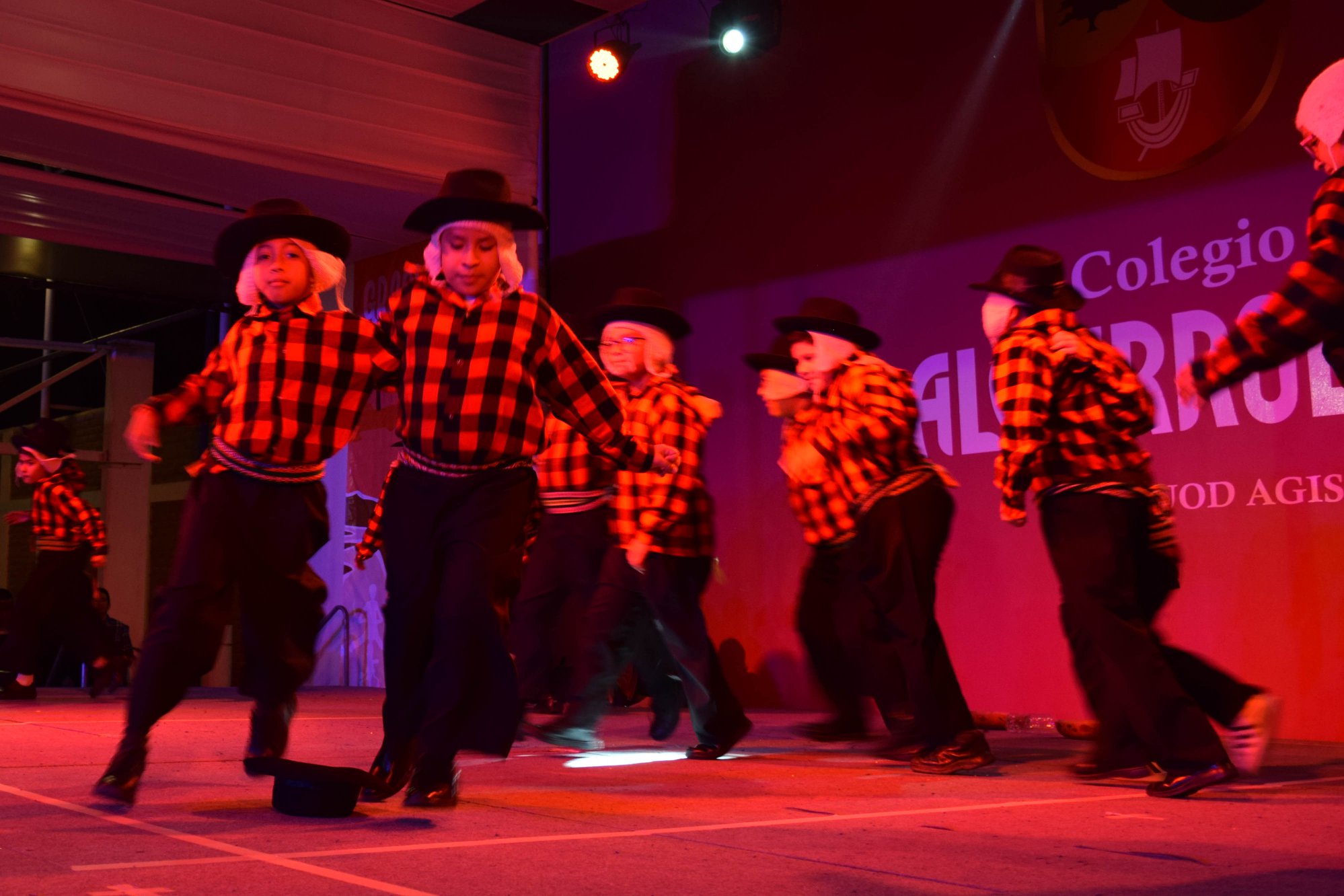 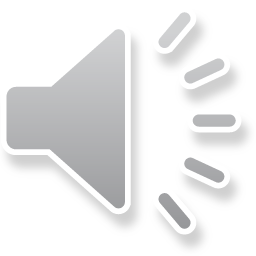 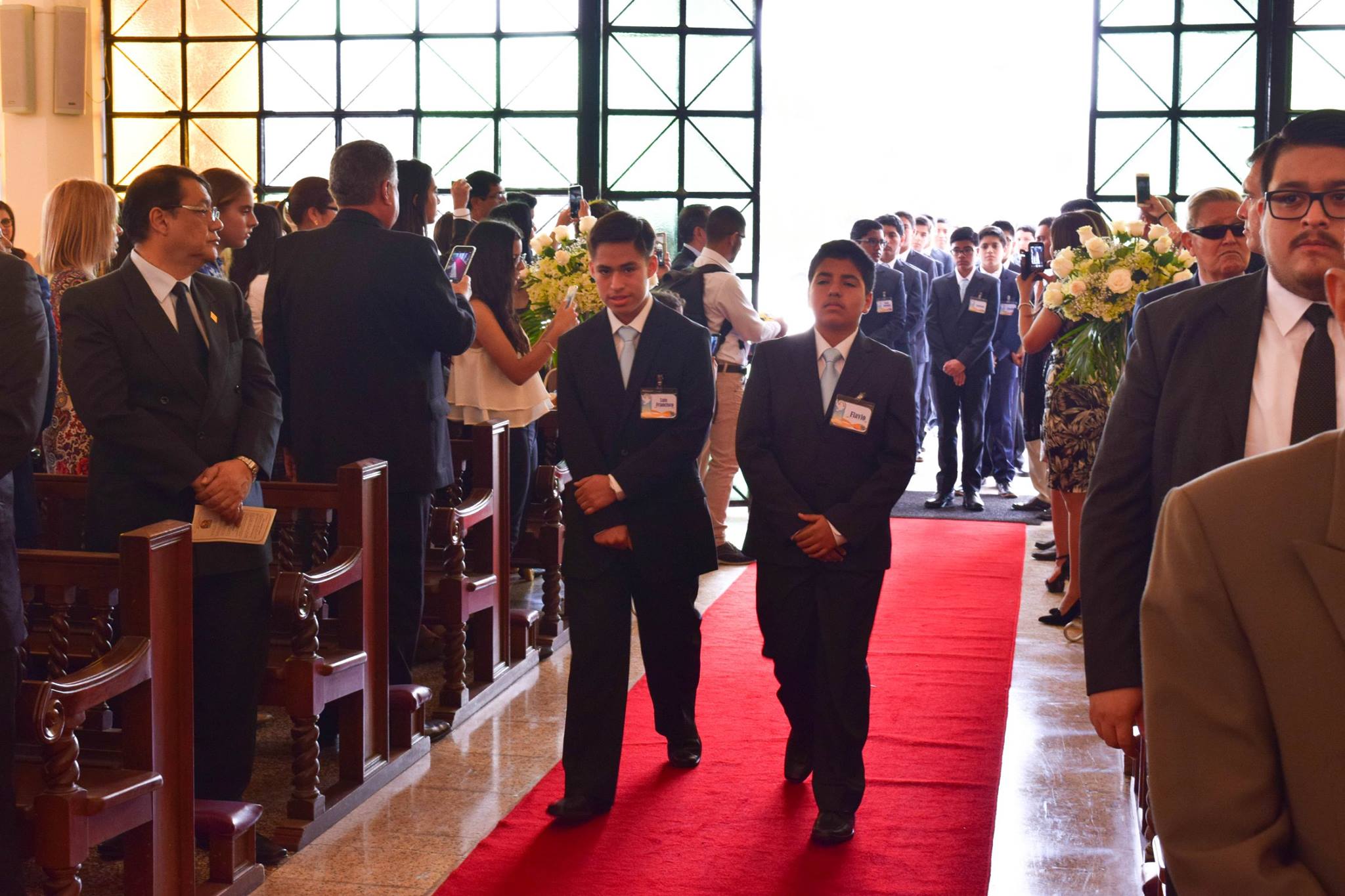 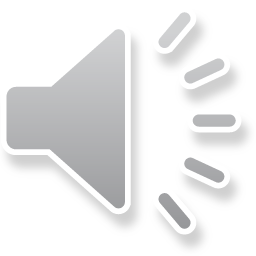 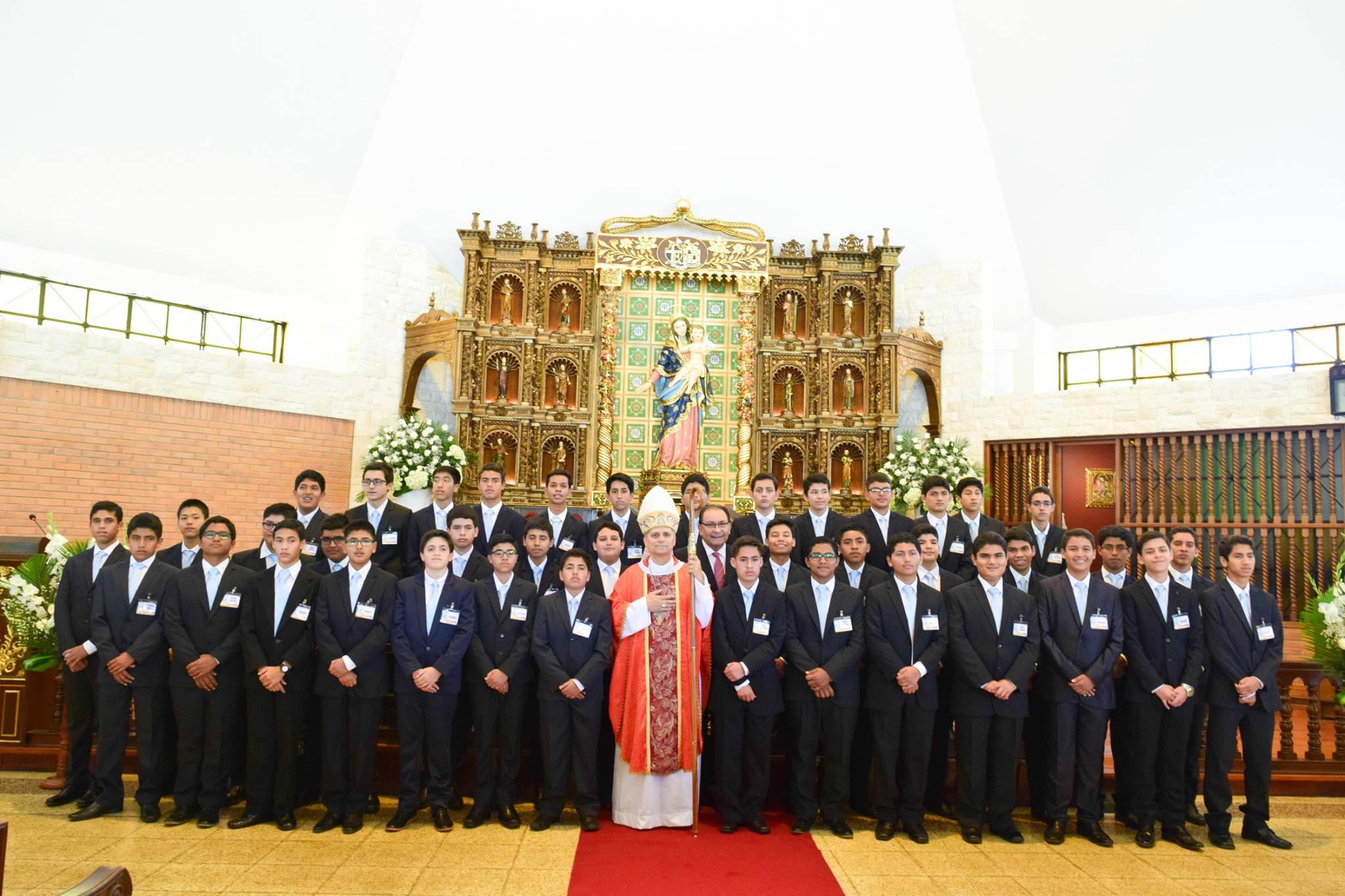 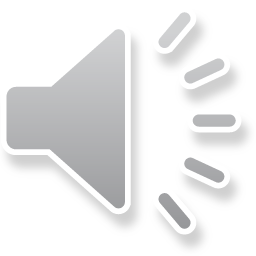 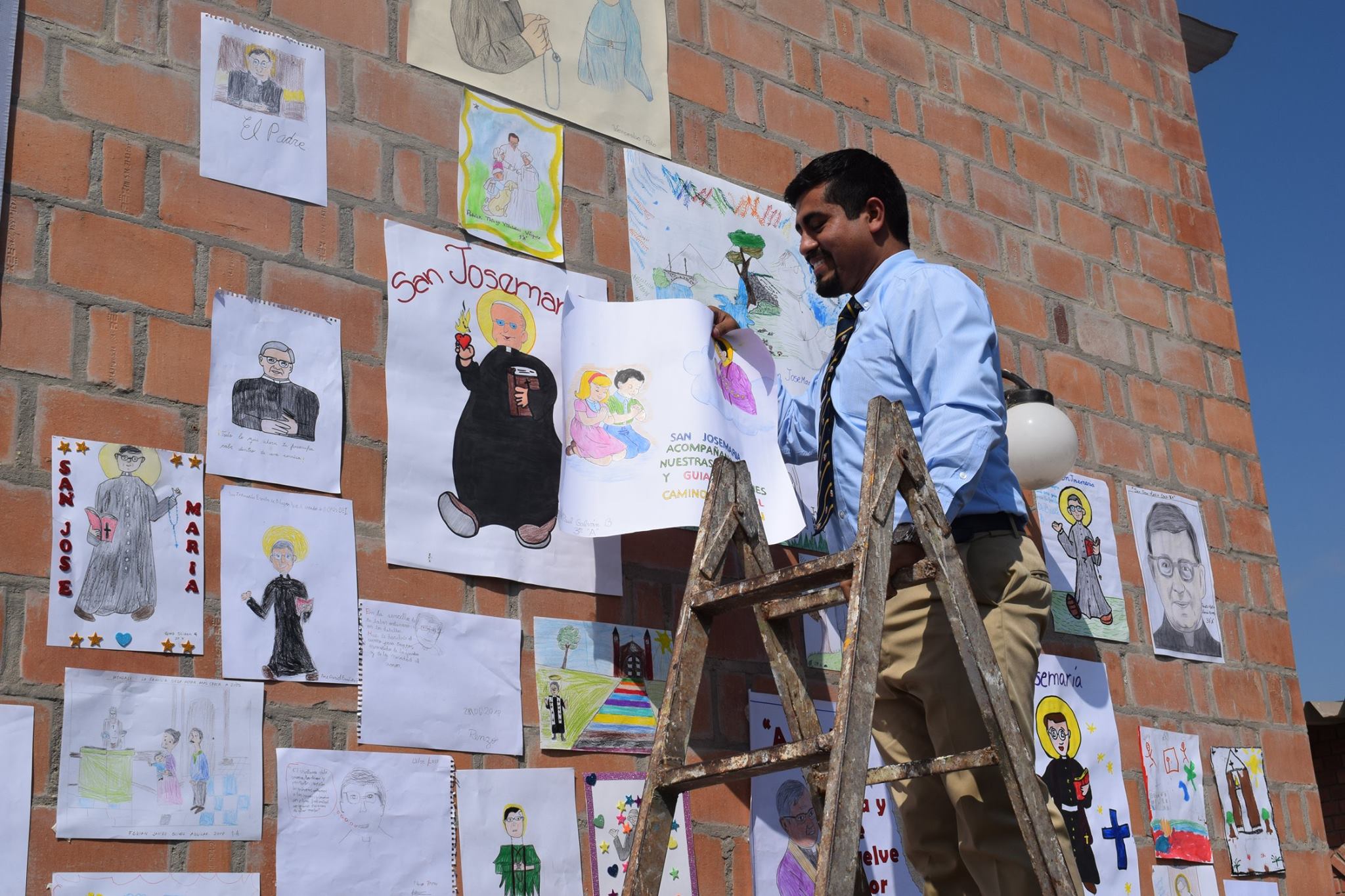 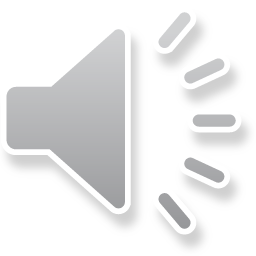 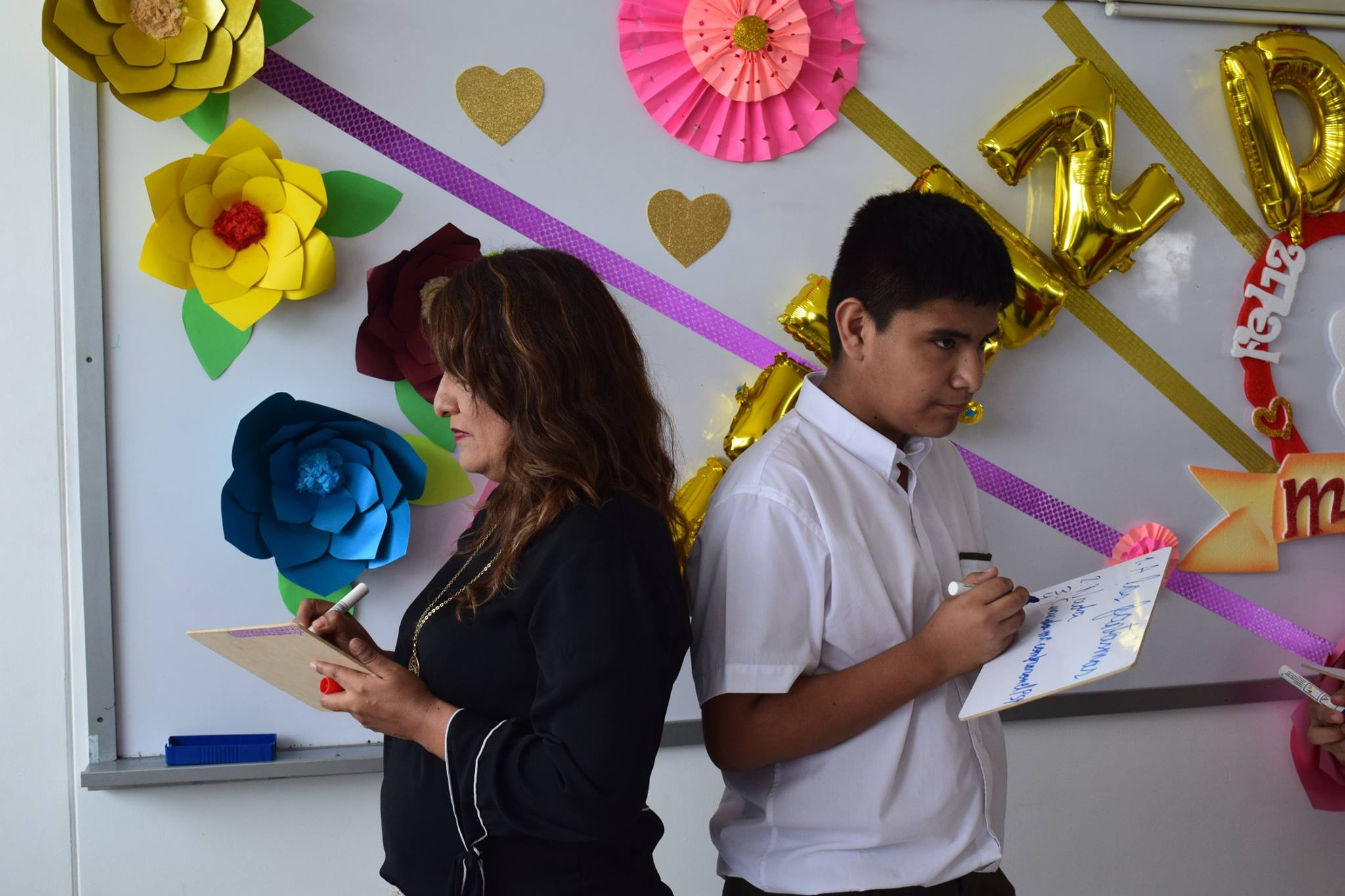 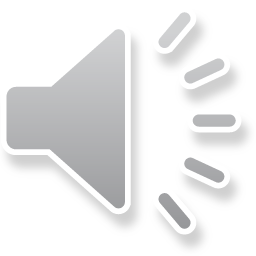 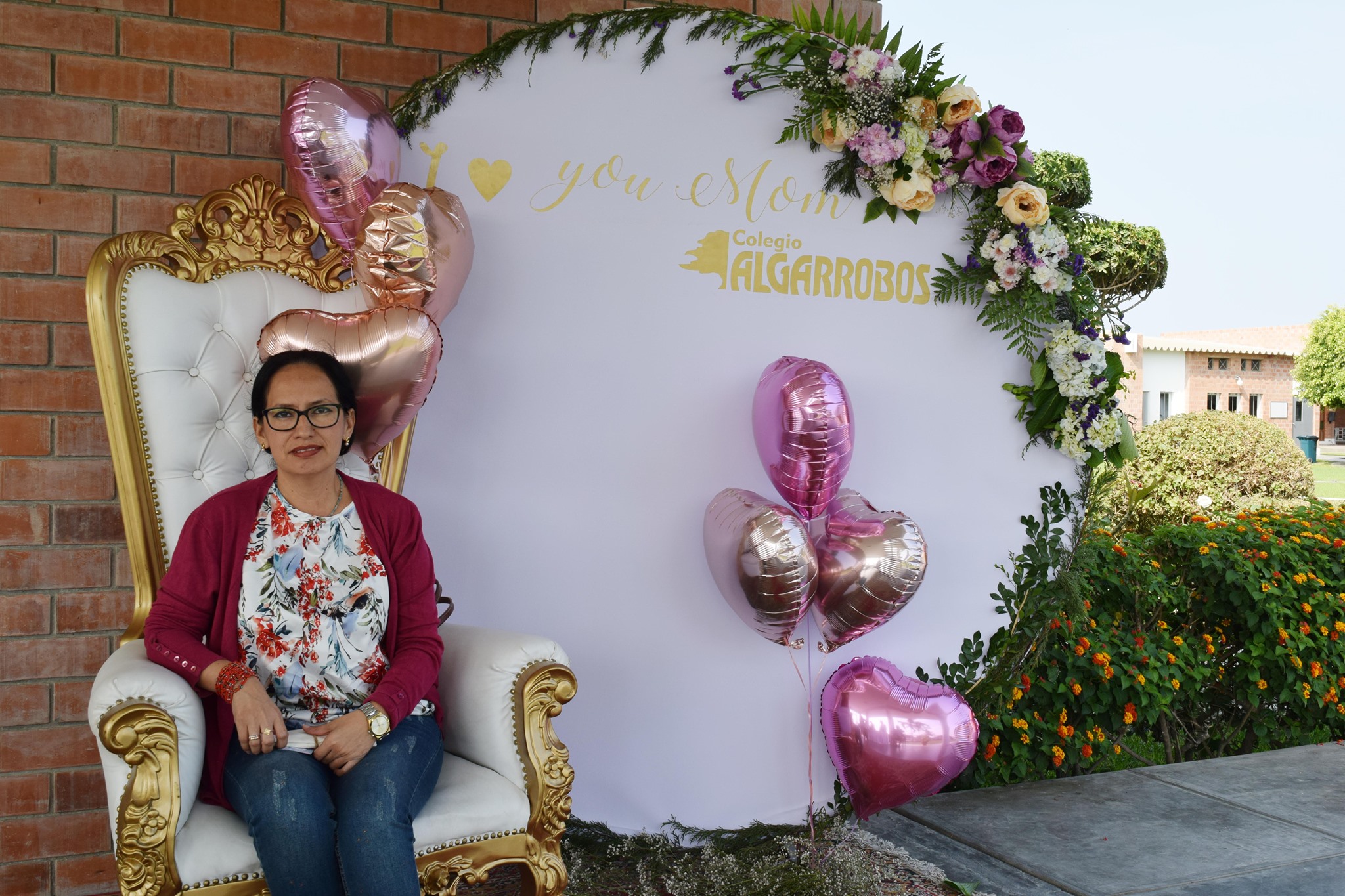 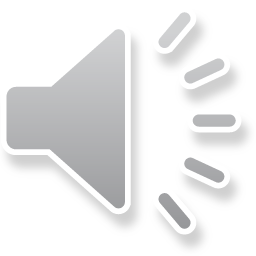 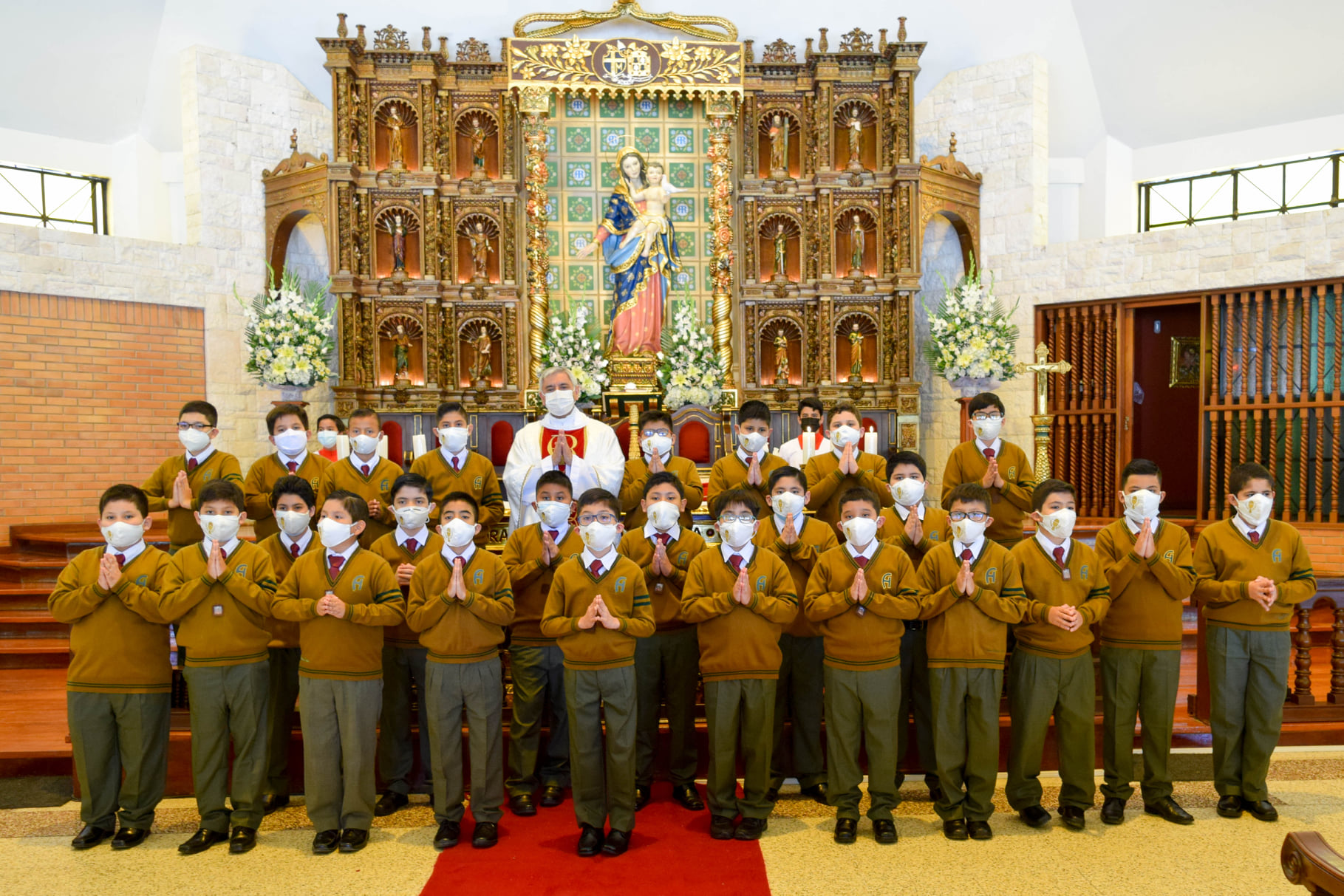 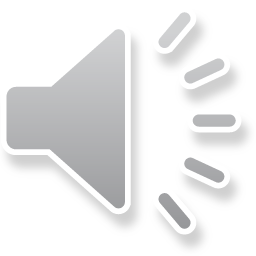